The White Man’s Burden
By Rudyard Kipling 1899
Put the poem in the context of the time period it was written. Briefly describe America’s rationale for creating an empire.
After reading Kipling’s “The White Man’s Burden”, explain his position on imperialism?
What do you think he is referring to as the “white man’s burden”?
Give three examples from the poem to support your answer.
Explain how the poem could support both the ideas of Social Darwinism and the Social Gospel Movement.
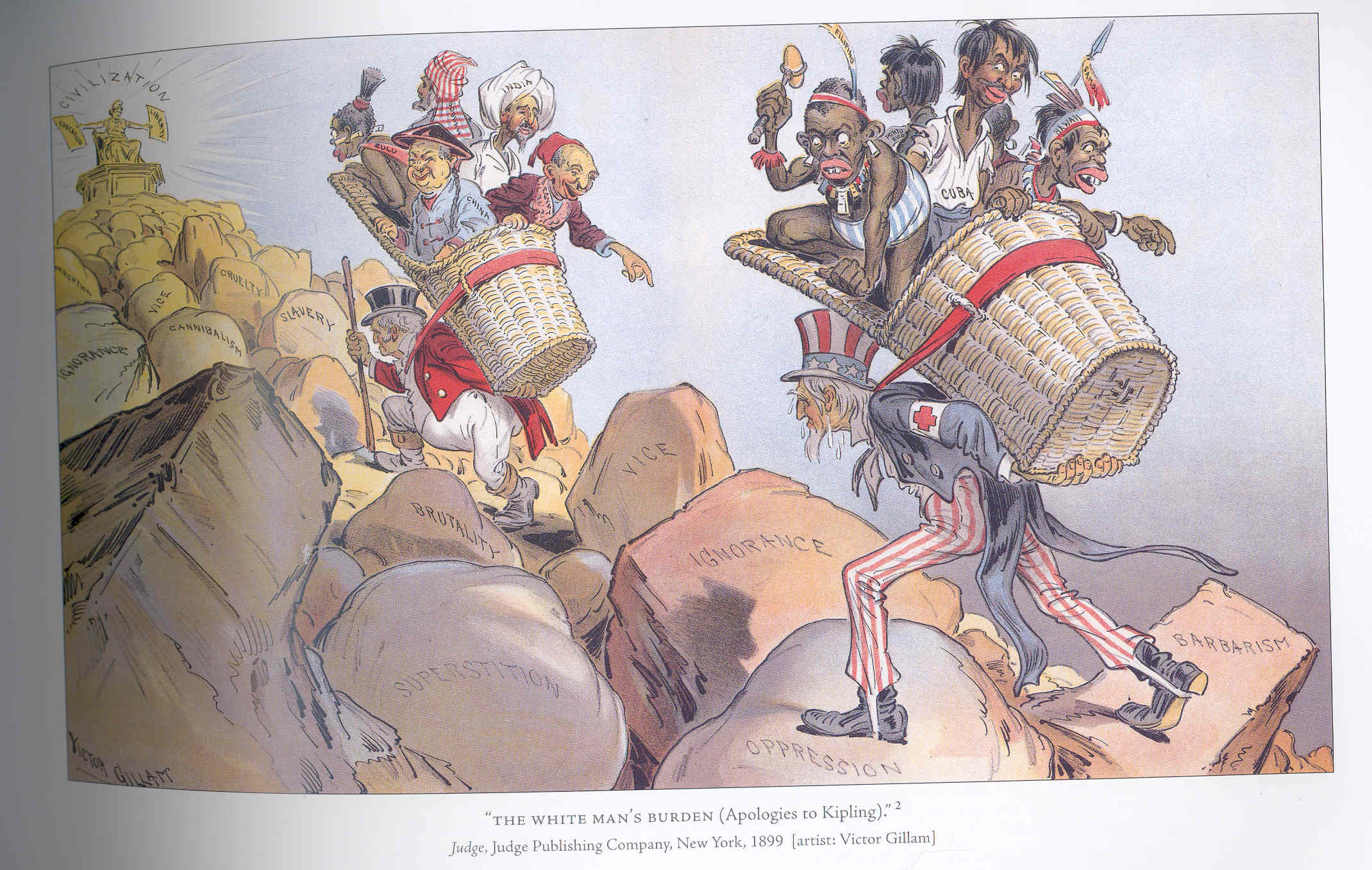